BAZI ALACAKLARIN YENİDEN YAPILANDIRILMASI HAKKINDA KANUNUN «SOSYAL GÜVENLİK KURUMUNA BAĞLI TAHSİL DAİRELERİNCE TAKİP EDİLEN ALACAKLARA»İLİŞKİN HÜKÜMLERİ
M.TUFAN ÇABAK  – OZAN KESKİN
S.M.M.M.                S.M.M.M.
TAHSİLATIN HIZLANDIRILMASINA İLİŞKİN HÜKÜMLER:

1. KESİNLEŞMİŞ SOSYAL GÜVENLİK KURUMU ALACAKLARI
M.TUFAN ÇABAK – OZAN KESKİN
KASIM / 2010 VE ÖNCESİ DÖNEMLERE AİT KANUN YAYIMLANDIĞI TARİHTEN ÖNCE TAHAKKUK ETMİŞ BORÇLARDAN;
Başvuru tarihi itibarıyla ödenmesi imkanı ortadan kalkmamış isteğe bağlı sigorta primi ve topluluk sigortası primi
SGK tarafından takip edilen Damga Vergisi, Özel İşlem Vergisi ve Eğitime Katkı Payı
5510 sayılı Kanunun 4. md. (a),(b) ve (c) bentlerindeki sigortalılık statülerinden kaynaklanan kesenek, kurum karşılığı, sigorta, işsizlik ve destekleme primleri
M.TUFAN ÇABAK – OZAN KESKİN
ALACAKLARIN ASILLARI İLE TEFE / ÜFE AYLIK DEĞİŞİM ORANLARI ESAS ALINARAK ÖDEME VADELERİNDEN KANUNUN YAYIMI TARİHİNE KADAR HESAPLANACAK TUTARIN ÖDENMESİ HALİNDE ;
ALACAKLARA AİT GECİKME CEZASI VE GECİKME ZAMMI GİBİ FER’İ ALACAKLARIN TAMAMININ TAHSİLİNDEN VAZGEÇİLİR
M.TUFAN ÇABAK – OZAN KESKİN
YAŞLILIK, EMEKLİ AYLIĞI VE MALÜLLÜK AYLIĞI BAĞLANDIKTAN SONRA 5510 SAYILI KANUNUN 4 (b) HÜKÜMLERİNE GÖRE SİGORTALILIĞI GEREKTİREN BİR ÇALIŞMASI SEBEBİYLE SGDP PRİMİ ÖDEMESİ GEREKENLERDEN BU KANUNUN YAYIMINI İZLEYEN İKİ AY İÇERİSİNDE TESCİLİNİ YAPTIRANLARIN KASIM 2010 VE ÖNCESİ DÖNEMLERE AİT ALACAKLARIN ASILLARI İLE TEFE / ÜFE AYLIK DEĞİŞİM ORANLARI ESAS ALINARAK HESAPLANACAK TUTARIN ÖDENMESİ HALİNDE;
ALACAKLARA AİT GECİKME CEZASI VE GECİKME ZAMMI GİBİ FER’İ ALACAKLARIN TAMAMININ TAHSİLİNDEN VAZGEÇİLİR
M.TUFAN ÇABAK – OZAN KESKİN
30/11/2010 TARİHİNE KADAR BİTİRİLMİŞ ÖZEL NİTELİKTEKİ İNŞAATLARA İLİŞKİN OLUP BU KANUN YAYIMLANMADAN KURUMCA RE’SEN TAHAKKUK ETTİRİLEREK İŞVERENE TEBLİĞ EDİLDİĞİ HALDE ÖDENMEMİŞ; ÖZEL NİTELİKTEKİ İNŞAATLARA İLİŞKİN YAPILAN ÖN DEĞERLENDİRME, ARAŞTIRMA VEYA TESPİTLER SONUCUNDA BULUNAN EKSİK İŞÇİLİK TUTARI ÜZERİNDEN HESAPLANAN SİGORTA PRİMİ ASILLARI İLE TEFE / ÜFE AYLIK DEĞİŞİM ORANLARI ESAS ALINARAK HESAPLANACAK TUTARIN ÖDENMESİ HALİNDE;
ALACAKLARA AİT GECİKME CEZASI VE GECİKME ZAMMI GİBİ FER’İ ALACAKLARIN TAMAMININ TAHSİLİNDEN VAZGEÇİLİR
M.TUFAN ÇABAK – OZAN KESKİN
31/12/2010 TARİHİNE KADAR İŞLENEN FİİLLERE İLİŞKİN BU KANUN YAYIMLANMADAN KESİNLEŞEN, ÖDENMEMİŞ İDARİ PARA CEZASI ASILLARININ % 50’Sİ İLE BU TUTARA TEFE/ÜFE AYLIK DEĞİŞİM ORANLARI ESAS ALINARAK HESAPLANACAK TUTARIN ÖDENMESİ HALİNDE;
İDARİ PARA CEZALARININ ASILLARININ KALAN % 50’Sİ İLE GECİKME CEZASI, GECİKME ZAMMI GİBİ FER’İ ALACAKLARIN TAHSİLİNDEN VAZGEÇİLİR
M.TUFAN ÇABAK – OZAN KESKİN
BU KANUNUN YAYIMLANDIĞI TARİHTEN ÖNCE ALACAK ASILLARININ ÖDENMİŞ FAKAT FER’İ ÖDEMELERİNİN YAPILMAMIŞ OLDUĞU DURUMLARDA ASLI ÖDENMİŞ FER’İ ALACAĞIN % 40’ININ ÖDENMESİ HALİNDE;
FER’İ ALACAĞIN KALAN % 60’ININ TAHSİLİNDEN VAZGEÇİLİR
M.TUFAN ÇABAK – OZAN KESKİN
TAHSİLATIN HIZLANDIRILMASINA İLİŞKİN HÜKÜMLER:

2. DAVA SAFHASINDA BULUNAN VEYA DAVA AÇMA SÜRESİ SONA ERMEMİŞ İDARİ PARA CEZALARI
M.TUFAN ÇABAK – OZAN KESKİN
31/12/2010 TARİHİNE KADAR İŞLENEN FİİLLERE İLİŞKİN OLUP BU KANUNUN YAYIMLANDIĞI TARİHİ İZLEYEN İKİNCİ AYIN SONUNA KADAR TAHAKKUK ETTİĞİ HALDE DAVA SAFHASINDA VEYA DAVA AÇMA SÜRESİ SONA ERMEMİŞ OLAN İDARİ PARA CEZASI ASILLARININ % 25’İ İLE BU TUTAR İLE TEFE/ÜFE AYLIK DEĞİŞİM ORANLARI ESAS ALINARAK HESAPLANACAK TUTARIN ÖDENMESİ HALİNDE;
İ.P.C. ASILLARININ KALAN % 75’İ İLE İDARİ PARA CEZASINA UYGULANAN GECİKME CEZASI VE GECİKME ZAMMI GİBİ FER’İ ALACAKLARIN TAMAMININ TAHSİLİNDEN VAZGEÇİLİR
M.TUFAN ÇABAK – OZAN KESKİN
TAHSİLATIN HIZLANDIRILMASINA İLİŞKİN HÜKÜMLER:

3. ÖN DEĞERLENDİRME, ARAŞTIRMA VEYA TESPİT AŞAMASINDA OLAN EKSİK İŞÇİLİK PRİM TUTARLARI
M.TUFAN ÇABAK – OZAN KESKİN
30/11/2010 TARİHİNE KADAR BİTİRİLMİŞ ÖZEL NİTELİKTEKİ İNŞAATLARA İLİŞKİN OLUP, BU KANUNUN YAYIM TARİHİNİ İZLEYEN İKİNCİ AYIN SONUNA KADAR BAŞVURULDUĞU HALDE BU SÜRENİN SONUNA KADAR KURUMCA RE’SEN TAHAKKUK ETTİRİLEREK TEBLİĞ EDİLEMEMİŞ ÖN DEĞERLENDİRME, ARAŞTIRMA VEYA TESPİT SONUCUNDA BULUNAN EKSİK İŞÇİLİK TUTARI ÜZERİNDEN HESAPLANAN SİGORTA PRİMİ ASILLARI İLE TEFE/ÜFE AYLIK DEĞİŞİM ORANLARI ESAS ALINARAK HESAPLANACAK TUTARIN, ÖDENMESİ HALİNDE,
ALACAKLARA AİT GECİKME CEZASI VE GECİKME ZAMMI GİBİ FER’İ ALACAKLARIN TAMAMININ TAHSİLİNDEN VAZGEÇİLİR
M.TUFAN ÇABAK – OZAN KESKİN
KESİNLEŞMİŞ ALACAKLAR, DAVA AŞAMASINDAKİ ALACAKLAR VE ÖN DEĞERLENDİRME AŞAMASINDA OLAN ALACAKLAR İÇİN BU KANUN HÜKÜMLERİNDEN YARARLANMAK İSTEYEN BORÇLULARIN, BELİRTİLEN ŞARTLARIN YANI SIRA DAVA AÇMAMALARI, AÇILMIŞ DAVALARDAN VAZGEÇMELERİ VE KANUN YOLLARINA BAŞVURMAMALARI ŞARTTIR.

YUKARIDA SAYILAN ALACAKLAR İÇİN BU KANUN HÜKÜMLERİNDEN YARARLANMAK ÜZERE BAŞVURUDA BULUNAN BORÇLULARIN TAKSİT ÖDEME SÜRESİNCE TAHAKKUK EDEN SİGORTA PRİMLERİNİ ÇOK ZOR DURUM OLMAKSIZIN BİR TAKVİM YILINDA İKİDEN FAZLA VADESİNDE ÖDEMEMELERİ YA DA EKSİK ÖDEMELERİ HALİNDE, BELİRTİLEN MADDE HÜKÜMLERİNE GÖRE YAPILANDIRILAN BORÇLARINA İLİŞKİN KALAN TAKSİTLERİNİ ÖDEME HAKLARINI KAYBEDERLER.
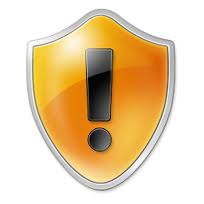 M.TUFAN ÇABAK – OZAN KESKİN
TAHSİLATIN HIZLANDIRILMASINA İLİŞKİN HÜKÜMLER:

4. SOSYAL GÜVENLİK BORÇ YAPILANDIRMA ANLAŞMALARININ İHYASINA İLİŞKİN HÜKÜMLER
M.TUFAN ÇABAK – OZAN KESKİN
SOSYAL GÜVENLİK KURUMUNA OLAN BORÇLARIN DAHA ÖNCE YENİDEN YAPILANDIRILDIĞI HALDE, YÜKÜMLÜLÜKLERİNİ YERİNE GETİRMEMİŞ OLMALARI NEDENİYLE HAKLARINI KAYBETMİŞ OLANLARDAN, 
YAPILANDIRMALARI ONİKİ TAKSİTE KADAR YAPILMIŞ OLANLARIN, ÖDENMEMİŞ TAKSİT SAYISI DÖRTTEN FAZLA OLMAYANLARIN;
YAPILANDIRMALARI YİRMİDÖRT TAKSİTE KADAR YAPILMIŞ OLANLARIN, ÖDENMEMİŞ TAKSİT SAYISI SEKİZDEN FAZLA OLMAYANLARIN;
BU KANUNUN YAYIMLANDIĞI TARİHİ İZLEYEN İKİNCİ AYIN SONUNA KADAR YAZILI OLARAK BAŞVURMALARI HALİNDE, BOZULMUŞ OLAN YENİDEN YAPILANDIRMA ANLAŞMALARI ANILAN KANUN HÜKÜMLERİ UYARINCA YAPILMIŞ OLAN BAŞVURU TARİHİ VE TAKSİTLENDİRME SÜRESİ DİKKATE ALINARAK YENİDEN YAPILANDIRILIR.
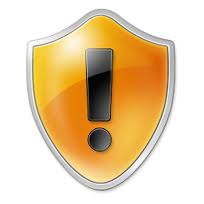 M.TUFAN ÇABAK – OZAN KESKİN
BU KANUN UYARINCA YENİDEN YAPILANDIRMA ANLAŞMALARI YENİDEN DÜZENLENEN BORÇLULARIN, YENİDEN YAPILANDIRMA ANLAŞMALARININ BOZULDUĞU TARİHTEN SONRA DAHA ÖNCEKİ YENİDEN YAPILANDIRMA BORÇLARI İÇİN BU KANUNUN YAYIMLANDIĞI TARİHE KADAR YAPMIŞ OLDUKLARI ÖDEMELER, ANILAN YAPILANDIRMA KANUNU HÜKÜMLERİNE GÖRE MAHSUP EDİLİR.

BU MADDE HÜKÜMLERİNDEN YARARLANMAK İSTEYEN BORÇLULARIN, BU MADDEDE BELİRTİLEN ŞARTLARIN YANI SIRA DAVA AÇMAMALARI, AÇILMIŞ DAVALARDAN VAZGEÇMELERİ VE KANUN YOLLARINA BAŞVURMAMALARI ŞARTTIR.
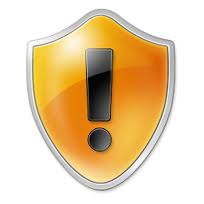 M.TUFAN ÇABAK – OZAN KESKİN
YENİDEN DÜZENLENMİŞ VEYA MAHSUP İŞLEMLERİ SONUCUNDA SÜRESİ İÇİNDE ÖDENMEDİĞİ VEYA EKSİK ÖDENDİĞİ ANLAŞILAN TAKSİT TUTARLARININ TAMAMININ, ÖDEME VADESİNDEN ÖDEMENİN YAPILACAĞI TARİHE KADAR HER AY İÇİN HESAPLANACAK FAİZ TUTARIYLA BİRLİKTE BU MADDEYE GÖRE YAPILAN BAŞVURU TARİHİNİ İZLEYEN ÜÇÜNCÜ AYIN SONUNA KADAR ÖDENMESİ HALİNDE İLGİLİ KANUNDA ÖNGÖRÜLEN YENİDEN YAPILANDIRMA HÜKÜMLERİNDEN YARARLANILIR. BELİRTİLEN ÖDEME YÜKÜMLÜLÜKLERİNİN SÖZ KONUSU ÜÇ AYLIK SÜRE İÇİNDE TAM OLARAK YERİNE GETİRİLMEMESİ HALİNDE YENİDEN YAPILANDIRMA HAKKI KAYBEDİLİR VE YAPILANDIRMA İŞLEMLERİ İPTAL EDİLİR. ÖDENEN TAKSİTLER PRİM BORÇLARINA MAHSUP EDİLİR.
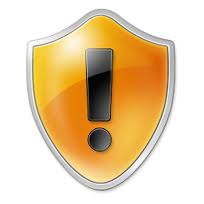 M.TUFAN ÇABAK – OZAN KESKİN
DAHA ÖNCE YENİDEN YAPILANDIRILAN BORÇLARDAN, YENİDEN YAPILANDIRMA HAKLARINI KAYBETMİŞ OLUP KAPSAMA GİREN BORÇLARININ TAMAMINI SOSYAL GÜVENLİK MEVZUATININ İLGİLİ HÜKÜMLERİNE GÖRE ÖDEMİŞ OLANLAR HAKKINDA BU MADDE HÜKÜMLERİ UYGULANMAZ. BORÇLARINI KISMEN ÖDEMİŞ OLUP BU MADDEDEN YARARLANMAK İÇİN BAŞVURANLARA, DAHA ÖNCE ÖDEMİŞ OLDUKLARI TUTARLAR İADE EDİLMEZ, BU MADDENİN BİRİNCİ VE İKİNCİ FIKRALARI SAKLI KALMAK KAYDIYLA MAHSUP İŞLEMİ YAPILMAZ.
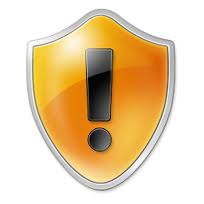 M.TUFAN ÇABAK – OZAN KESKİN
TAHSİLATIN HIZLANDIRILMASINA İLİŞKİN HÜKÜMLER:

5. SİGORTALILIK SÜRELERİ DURDURULANLARIN İHYA PRİM BORÇLARI
M.TUFAN ÇABAK – OZAN KESKİN
ESNAF VE SANATKARLAR VE DİĞER BAĞIMSIZ ÇALIŞANLAR SOSYAL SİGORTALAR KURUMU KANUNU VE TARIMDA KENDİ ADINA VE HESABINA ÇALIŞANLAR SOSYAL SİGORTALAR KANUNUNA SİGORTALI OLAN AMA PRİM BORÇLARI NEDENİYLE SİGORTALILIK SÜRELERİ DURDURULMUŞ VE SİGORTALILIK SÜRELERİ KANUNUN YAYIMLANDIĞI TARİH İTİBARIYLA YENİDEN DÜZENLENMEMİŞ OLANLARIN KENDİLERİ VEYA HAK SAHİPLERİ, BU SİGORTALILIK SÜRELERİNİN YENİDEN YAPILANDIRILMASI AMACIYLA KANUNUN YAYIMLANDIĞI TARİHİ İZLEYEN İKİNCİ AYIN SONUNA KADAR YAPACAKLARI YAZILI MÜRACAATLARINDA, DURDURULAN BU SİGORTALILIK SÜRELERİ İÇİN ÖDEYECEKLERİ PRİM TUTARININ, SİGORTALILIK SÜRELERİ DURDURULMAMIŞ GİBİ DEĞERLENDİRİLEREK BU KANUNA GÖRE HESAPLANMASINI TALEP EDEBİLİRLER.
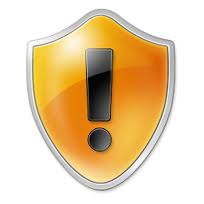 M.TUFAN ÇABAK – OZAN KESKİN
BU ŞEKİLDE HESAPLANAN PRİM BORÇ TUTARININ TAMAMI BU KANUNUN YAYIMLANDIĞI TARİHİ İZLEYEN BEŞİNCİ AYIN SONUNA KADAR ÖDENDİĞİ TAKDİRDE, BU SÜRELER SİGORTALILIK SÜRESİ OLARAK DEĞERLENDİRİLİR. BU MADDEDE BELİRTİLEN SÜRE İÇİNDE HESAPLANAN BORÇ TUTARININ TAMAMININ ÖDENMEMESİ HALİNDE İHYA İŞLEMİ GEÇERLİ SAYILMAZ VE BU MADDE KAPSAMINDA ÖDENMİŞ OLAN TUTARLAR İLGİLİNİN BU MADDE KAPSAMI HARİCİNDE BAŞKACA PRİM BORCUNUN BULUNMAMASI KAYDIYLA FAİZSİZ OLARAK İADE EDİLİR.
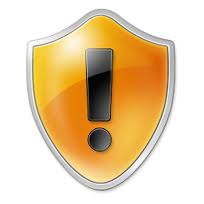 M.TUFAN ÇABAK – OZAN KESKİN
YENİDEN YAPILANDIRMA İLE SGK MEVZUATINDA YAPILAN DEĞİŞİKLİKLER
M.TUFAN ÇABAK – OZAN KESKİN
4/B (BAĞKUR) SİGORTALISI BORÇLARINI YAPILANDIRDIĞI TAKDİRDE SAĞLIK YARDIMLARINDAN YARARLANABİLECEK.
İŞKAZASI RÜCU TUTARLARI DA YENİDEN YAPILANDIRMAYA DAHİL OLACAK.
YENİDEN YAPILANDIRMA ÖDEMELERİNDE KREDİ KARTI İLE BANKALAR TAHSİLATA ARACI KURUM OLARAK KULLANILABİLECEK.
KAPANAN İŞYERLERİNİN 50 TL’YE KADAR OLAN PRİM ASIL BORÇLARI İLE TUTARI NE OLURSA OLSUN BU PRİM ASILLARINA AİT FER’İ ALACAKLARIN TAHSİLİNDEN VAZGEÇİLECEK.
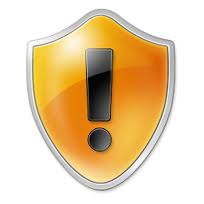 M.TUFAN ÇABAK – OZAN KESKİN
ÇIRAK VE MESLEKİ EĞİTİM GÖREN ÖĞRENCİLERLE, ÜNİVERSİTELERCE ZORUNLU STAJ ŞARTI OLMAKSIZIN STAJ YAPTIRILANLARA SAĞLIK YARDIMI OLACAK. (GENEL SAĞLIK SİGORTALISI SAYILACAK)
İLK DEFA İŞE BAŞLAYAN VEYA YİRMİ BEŞ YAŞ ALTINDAKİ İŞÇİLERİN; İŞ SÖZLEŞMESİNE YAZILMAK KAYDI İLE DENEME SÜRELERİ 4 AYA KADAR UZATILABİLECEK.
SOSYAL GÜVENLİK ANLAŞMASI OLMAYAN ÜLKELERE TÜRK İŞVERENLERCE GÖTÜRÜLEN İŞÇİLER ÖDEDİKLERİ İSTEĞE BAĞLI PRİMLER DOLAYISIYLA 4/A SİGORTALISI SAYILACAK.
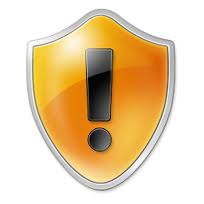 M.TUFAN ÇABAK – OZAN KESKİN
ÖZÜRLÜ ÇALIŞTIRMA ZORUNLULUĞU OLMAKLA BİRLİKTE YAPTIĞI İŞ GEREĞİ ÖZÜRLÜ PERSONEL ÇALIŞTIRMAKTA ZORLUK ÇEKEN İŞVERENLER; BAŞKA İŞVERENE AİT İŞLETMELERDE, BİRDEN FAZLA İŞVERENCE KURULAN ORTAK İŞLETMELERDE VEYA ÖZÜRLÜ ÇALIŞTIRMAK AMACIYLA KURULAN İŞLETMELERDE (KORUMALI İŞYERLERİ) İLK DEFA İŞE ALINAN ÖZÜRLÜLERİN ÜCRETLERİNİ KARŞILAYARAK ÖZÜRLÜ ÇALIŞTIRMA ZORUNLULUĞUNU YERİNE GETİREBİLECEKLERDİR.
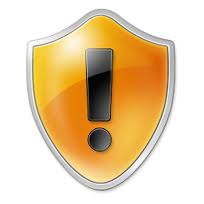 M.TUFAN ÇABAK – OZAN KESKİN
TEŞEKKÜR EDERİZ
M.TUFAN ÇABAK  – OZAN KESKİN
S.M.M.M.                S.M.M.M.